Baroko
vyspělý novověk  17.-18.století
Náboženské spory ustupují
Do popředí se dostávají hospodářské problémy
Kapitalismus – merkantilismus – absolutismus – osvícenský absolutismus
Manufaktury – textilní, železářské, hutnické
Rusko se snaží přibližovat Evropě
Rozvoj přírodních věd
Nové filozofické koncepce
Baroko
Rokoko
Klasicismus
1.pol.17.století  - třicetiletá válka (vestfálský mír 1648)
Postavení Habsburků
Švédsko, Itálie, Německo, Nizozemí, Francie, Anglie 
USA
Barokní sloh
Řím jako centrum křesťanského světa a zároveň stín antické imperiální minulosti – syntézou obojího vzniká  fenomén monumentální architektury 17. a 18. století
architektonické i prostorové experimenty vyrůstají z tradice 16. století (Michelangelo), mají však zároveň  konkrétní předobrazy v dochovaných antických stavbách (lázně, Hadrianova vila v Tivoli)
vedle experimentální „radikálně barokní“ linie vždy existoval paralelní „klasicizující“ proud, který v však  tvarosloví často přejímal „radikální“ motivy a činil je tak paradoxně přístupnější širšímu publiku
Základní časové dělení:
předehra – 1580-1620 – Vignola, Giacomo della Porta, Carlo Maderna
vrchol – 1620-1680  
v Římě Bernini, Borromini, Pietro da Cortona
v Benátkách Baldassare Longhena 
v  Turíně Guarino Guarini
vyznění – 1680-1740 – v Římě Carlo Fontana, Alessandro Galliei, Ferdinando Fuga ad., v severní Itálii  Filippo Juvara
Nové prvky
Barokní ovál
Stlačený barokní oblouk
Okna oválný, lichoběžníkový nebo složitě konstruovaný tvar
Průnik geometrických obrazců
Iracionalita
Dymaničnost a atektoničnost
Zprohýbané stěny
Vnějšek stavby je jinak členěn než vnitřek
Kupole na elipsovitém základě s lucernou ve vrcholu otevírá iluzionistickou freskou divákův pohled do nadpřirozeného prostoru
Bohatá malířská a sochařská výzdoba
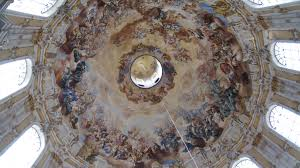 zámek
Navázal na renesanční typ se čtvercovým dvorem
Oblíbený byl i centrální půdorys
Schodiště, bohaté na plastickou výzdobu, vede k reprezentačnímu sálu v prvním patře – sál prostupuje dvěma patry
Ostatní místnosti jsou symetricky přiřazeny
Schodiště z prvního patra zadního průčelí spadá do architektonicky řešené zahrady
Klasicizující barok
Dynamické baroko – vznik, Itálie po r. 1630, po roce 1700 se přenesl do střední Evropy
Barokní gotika (gotizující barok)
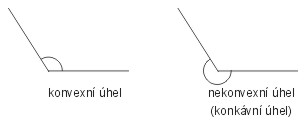 Stavební druhy
Jako v renesanci
Poutní místa a koleje
Zámek – rozvoj
Barokní zahrada
Francouzská zahrada – André Lenôtre (1613-1700)
Anglická zahrada – 17.století
Skleníky
Voliéry
Orangérie
Salla terrena – součást zámku nebo i samostatně stojící
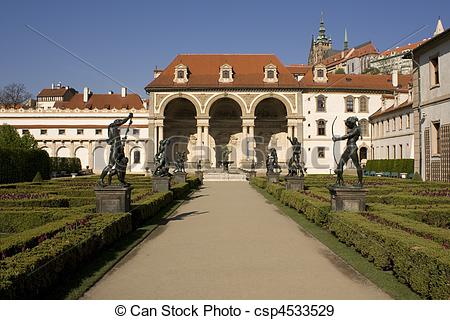 Barokní tvarosloví –volské okno, okna, sloupy
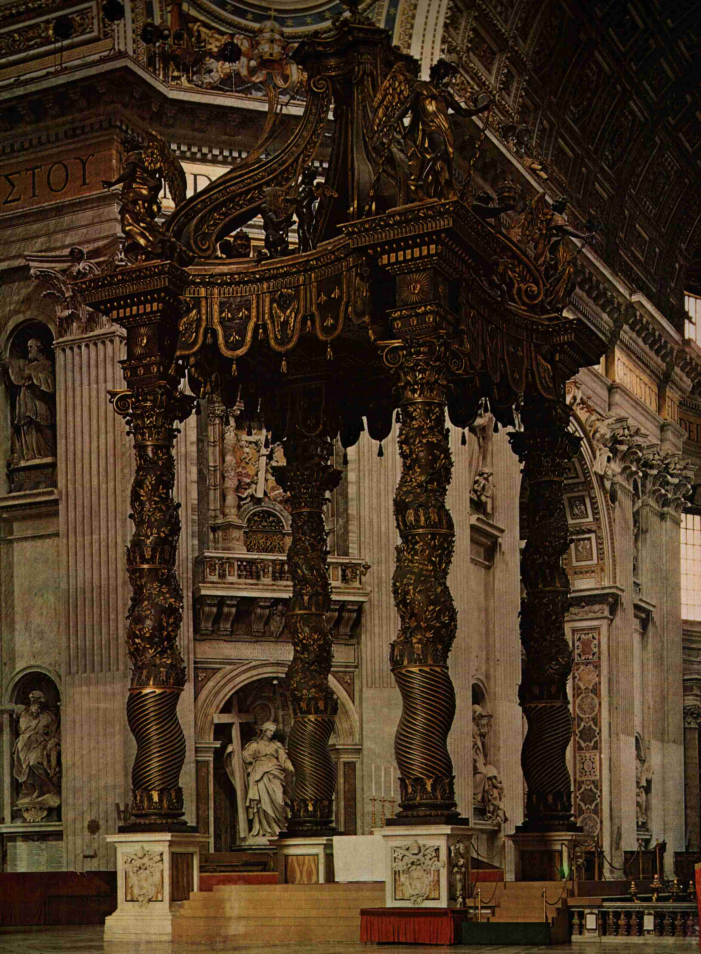 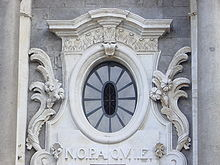 Teoretici barokní architektury
Abraham Leüthner
Quido Ubaldi del Monte
Andrea Pozzo
Sochařství
Druhy, techniky a náměty přejalo barokní sochařství z renesance, ale vše podřídilo svým uměleckým záměrům.
Dynamismus
Dekorativnost
Záliba v plnosti tvarů a kupení motivů
Figurativní sochařství opustilo renesanční ideál harmosnické a tvarově vyrovnané krásy
Lidské tělo se stalo prostředkem výrazu lidské duše
Obliba – drastické mytologické scény
Lorenzo Bernini (1598-1680) - David
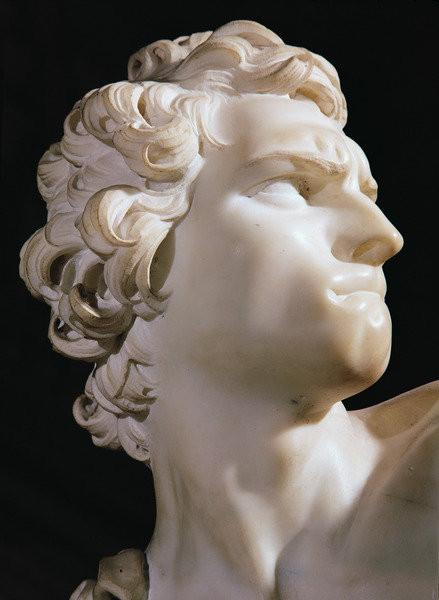 Apollo a Dafné
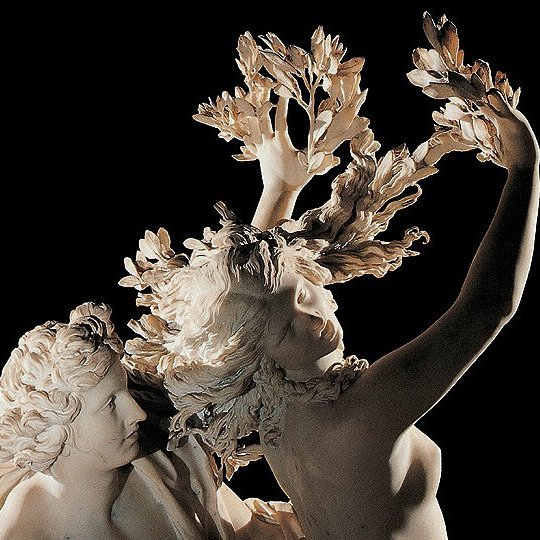 Únos Proserpiny
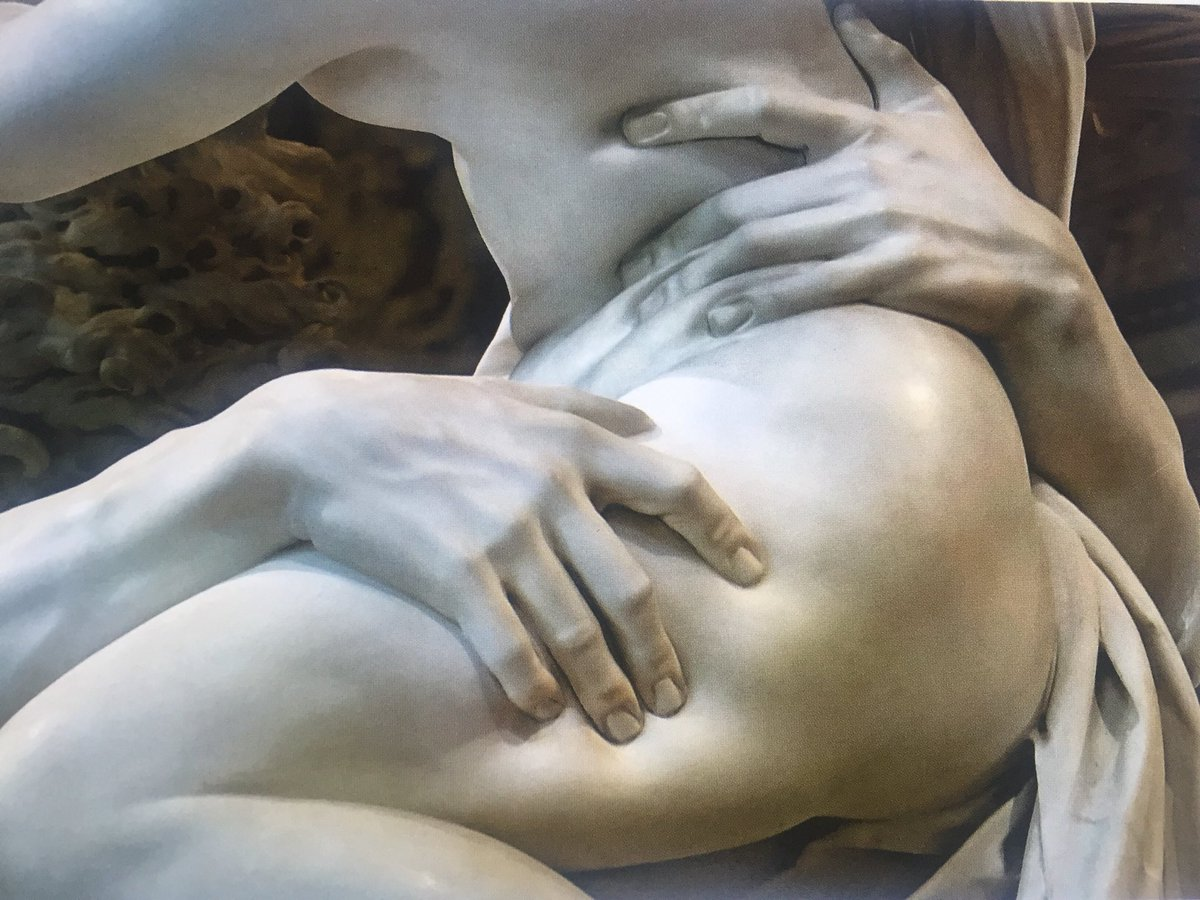 Papež Urban VIII
Extáze sv. Terezy, Santa Maria della Victoria
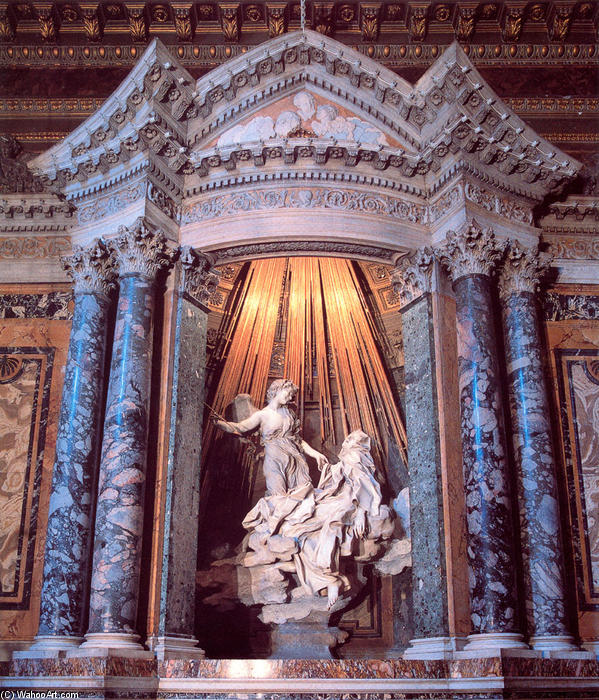 Fontána čtyř řek, Piazzo Navona
Tritonova fontána na Piazza Barberini
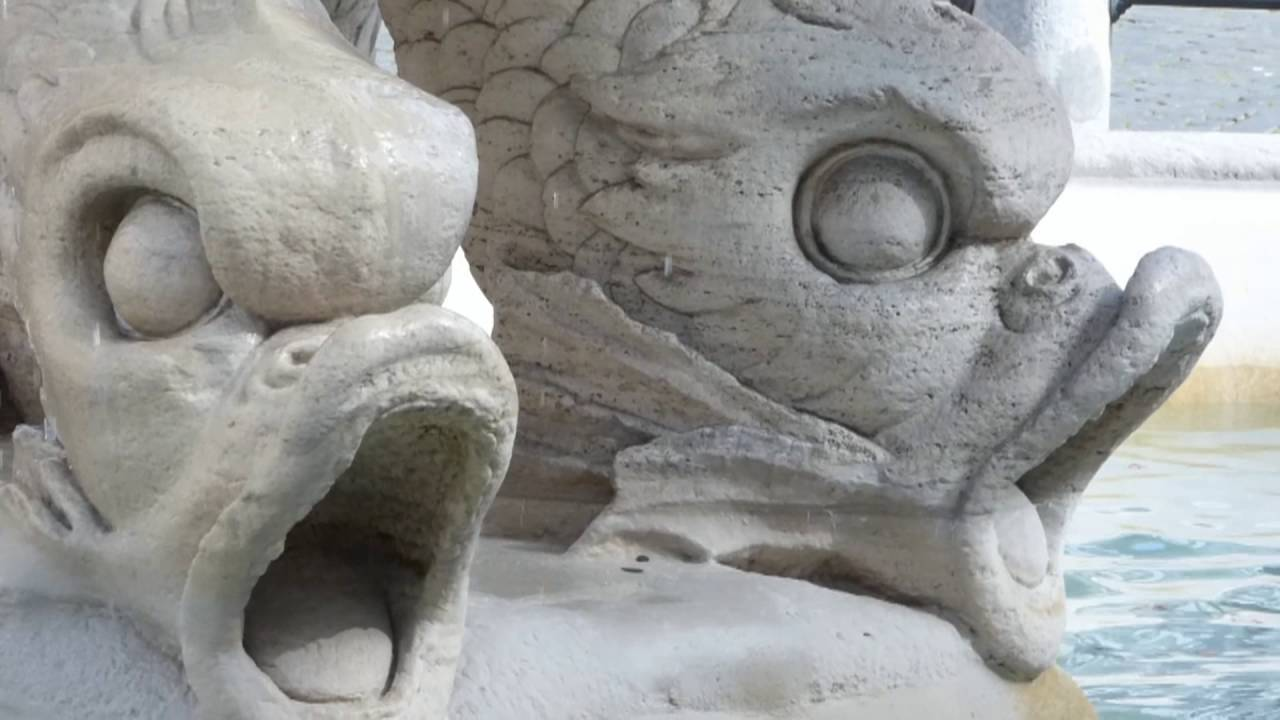 Blahoslavená Lodovika Albertone
Od konce 17.století obládl Berniniho styl celé území přes Benátky a až na sever od Alp
Sochaři 18.století se odklonili od berniniovského stylu a usilovali o výraz půvabu, lehkost a melancholickou krásu
Po smrti G. L. Berniniho doznívá až do devadesátých let 17. století berninismus v díle sochařů, kteří s Berninim spolupracovali  na jeho velkých zakázkách pro katedrálu sv. Petra a jinde a jejichž první významné samostatné práce najdeme v interiéru  kostela Santa Agrese na Piazza Navona.
Poslední významný sochařsko-architektonický podnik barokního Říma, představuje výzdoba kolosální fontány di Trevi.
Giovanna Baptisty Mainiho (1690-1752), Filippa della Valle (1697-1770) i Pietra Bracciho  (1700-1773).
Malířství
Barokní životopisci: Giovanni Baglione: Levitede´pittori, scultori, architetti…1572-1642. Roma 1642; Battista Passeri: 
Levitede´pittori, scultori, architetti…1641-1673. Řím 1772; Pietro Bellori: Levitede´pittori, scultori, architetti moderni. Řím 1672; FilippoBaldinuc: Notiziede´professoridel disegnodaCimabuein qua. Florencie 1681-1728.
Řím, papežové: Pavel V Borghese(1605-1621); Urban VIII. (1623-1644); Inocenc X. (1644-1655); Alexandr VII (1655-1667)
Nové řády-jezuité, oratoriáni, theatini - potřeba reprezentace
Řím-1593 – Accademia di SanLuca
1. První polovina 17. století
Radikální proud: Caravaggio, Ribera
Klasicizující proud : AnnibaleCarracci,  QuidoReni, Domenico Zampieri-zvvDomenichino, ClaudeLoraine, Nicolas Poussin, Andrea Sacchi
Iluzivní malba –PietroCortona
Bamboccianti–umělci z Nizozemía z Flander v Římě–Pietervan Laer
Umění v Neapoli (Neapolské království Habsburků 1516-1700) , místokrálové, životopisec BernardoDe Dominicini: Levitede´pittori, scultori architetti napoletani. Neapol 1742-1743
Caravaggio, Giovanni Lanfranco, ArtemisiaGentischi, SalvatorRosa, JusepeRibera
2. Druhá polovina 17. století
Carlo Maratta, FraAndrea Pozzo
3. 18. století–benátský luminismus –Tiepolo
Carravagio, Hlava Medusy, 1596-1597
Carravagio, David s hlavou Golíáše, 1609-1610
Caravaggio, Martyrium sv. Matouše, 1600
Caravaggio, Vyvolení sv. Matouše, 1600
Caravaggio, Martyrium sv. Matouše, 1600
Caravaggio, Vyvolení sv. Matouše, 1600
Annibale Carracci, Nástropní freska v Palazzo Farnese, asi 1600
Quido Reni, Vraždění neviňátek, 1611
Claude Lorrain, Nalodění sv. Voršily, 1642
Claude Lorain, Námořní přístav při východu slunce, 1674
Claude Lorrain, Noli me tangere, 1681
Carlo Maratta, Smrt sv. Františka Xaverského, Řím, Il  Gesů,1674-1678
Andrea Pozzo, Alegorie misíjní činnosti jezuitů, Řím, Sant Ignazio, 1691-1694
Jusepe Ribera, Zápas dvou žen, 1636
Diego Velázquez, Kapitulace Bredy, 1635
Diego Velázquez, Přadleny, 1656
Diego Velázquez, Král Filip IV. 1644
Frans Hals, Správkyně mužského starobince v Haarlemu, 1664
Petr Pavel Rubens, Rubens a Isabella Brantová v besídce s růžemi  z Jericha, 1609-1610
Petr Pavel Rubens, Přistání Marie Medicejské v Marseille, 1625
Petr Pavel Rubens, Opilý Silén, 1618-1626
Petr Pavel Rubens, Kožíšek, asi 1638
Petr Pavel Rubens, Vlastní podobizna, 1638-1640
Petr Pavel Rubens, Snímání z kříže, stř. část triptychu, 1612
Rembrandt, Snímání z kříže, 1633
Rembrandt, Anatomie doktora Tulpa, 1632
Rembrandt, Noční hlídka, 1642
Jan Vermeer van Delft, Kuchařka, 1660-1661
Jan Vermeer van Delft, Žena s váhou, kolem 1664
Pieter de Hooch, Holandská domácnost, 1659-1660
Jan Vermeer van Delft, Dívka s číší vína, kolem 1662
Jan Brueghel, Kytice, 1606
Anthonis van Dyck, Louise de Kérouale, kolem 1671
Anthonis van Dyck, Philip, lord Wharton, 1632